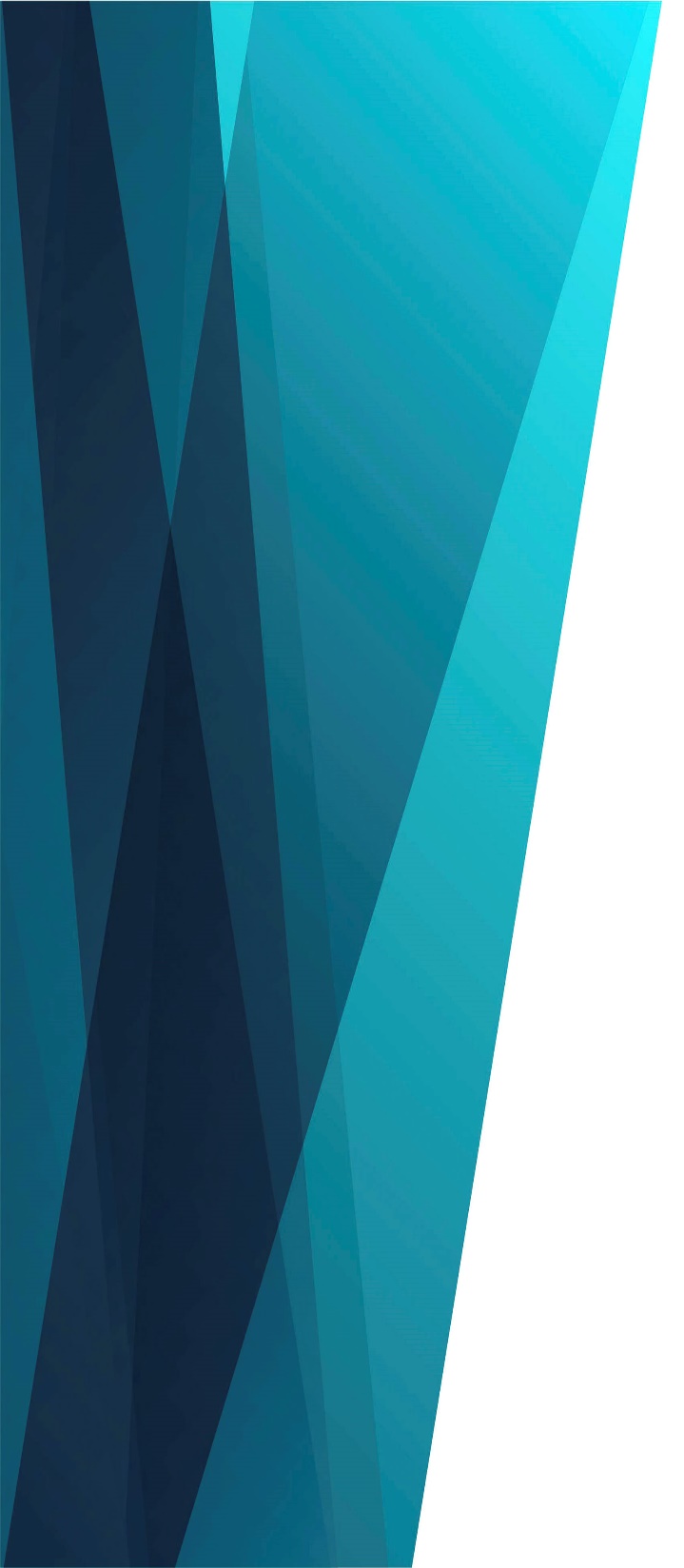 Дух слабый робеет
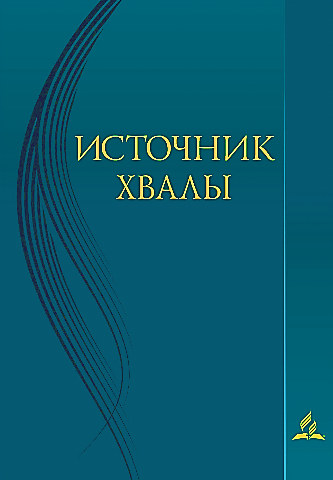 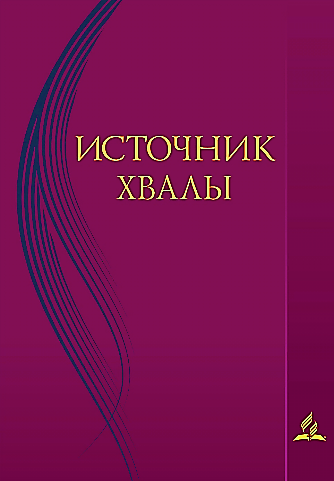 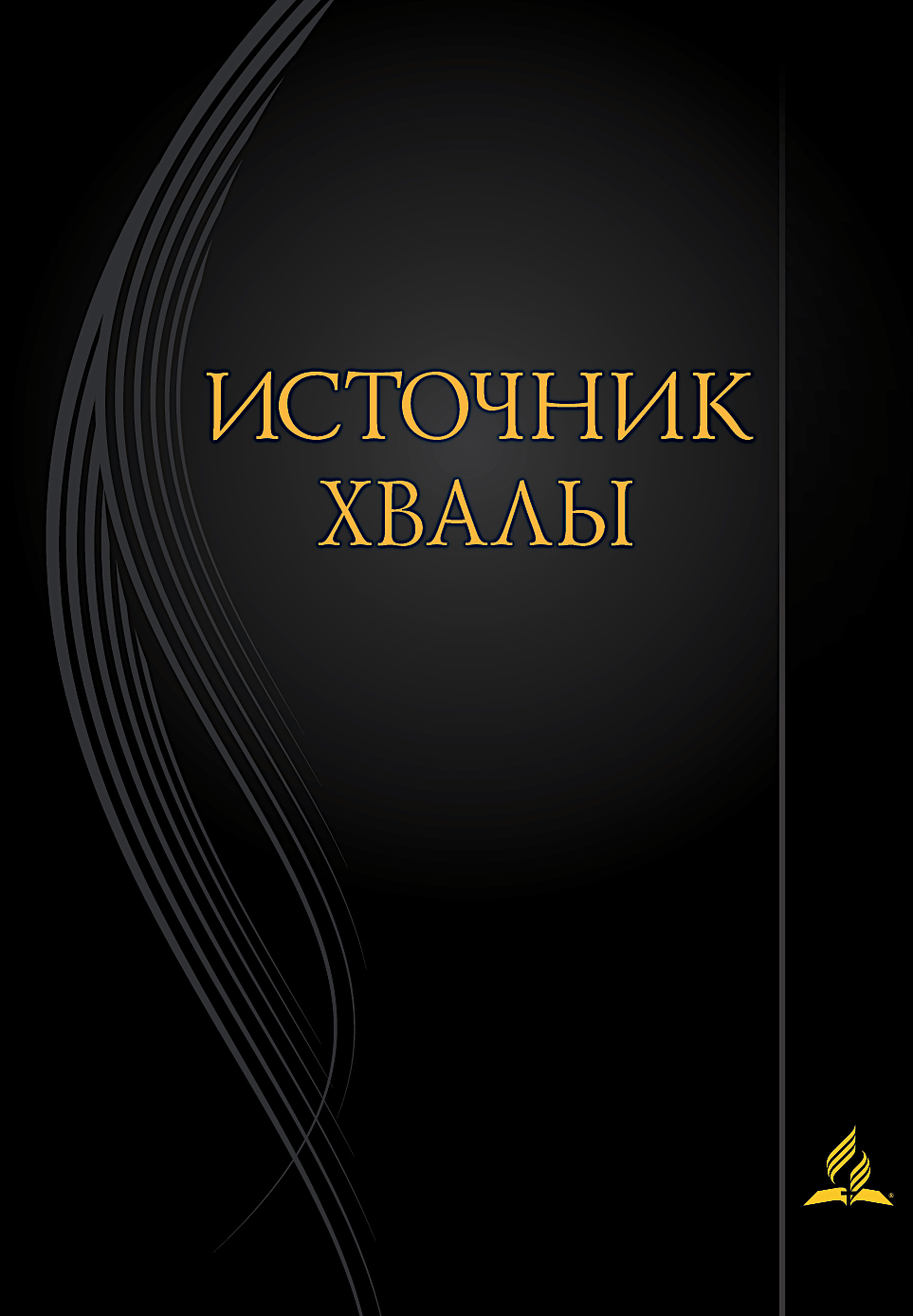 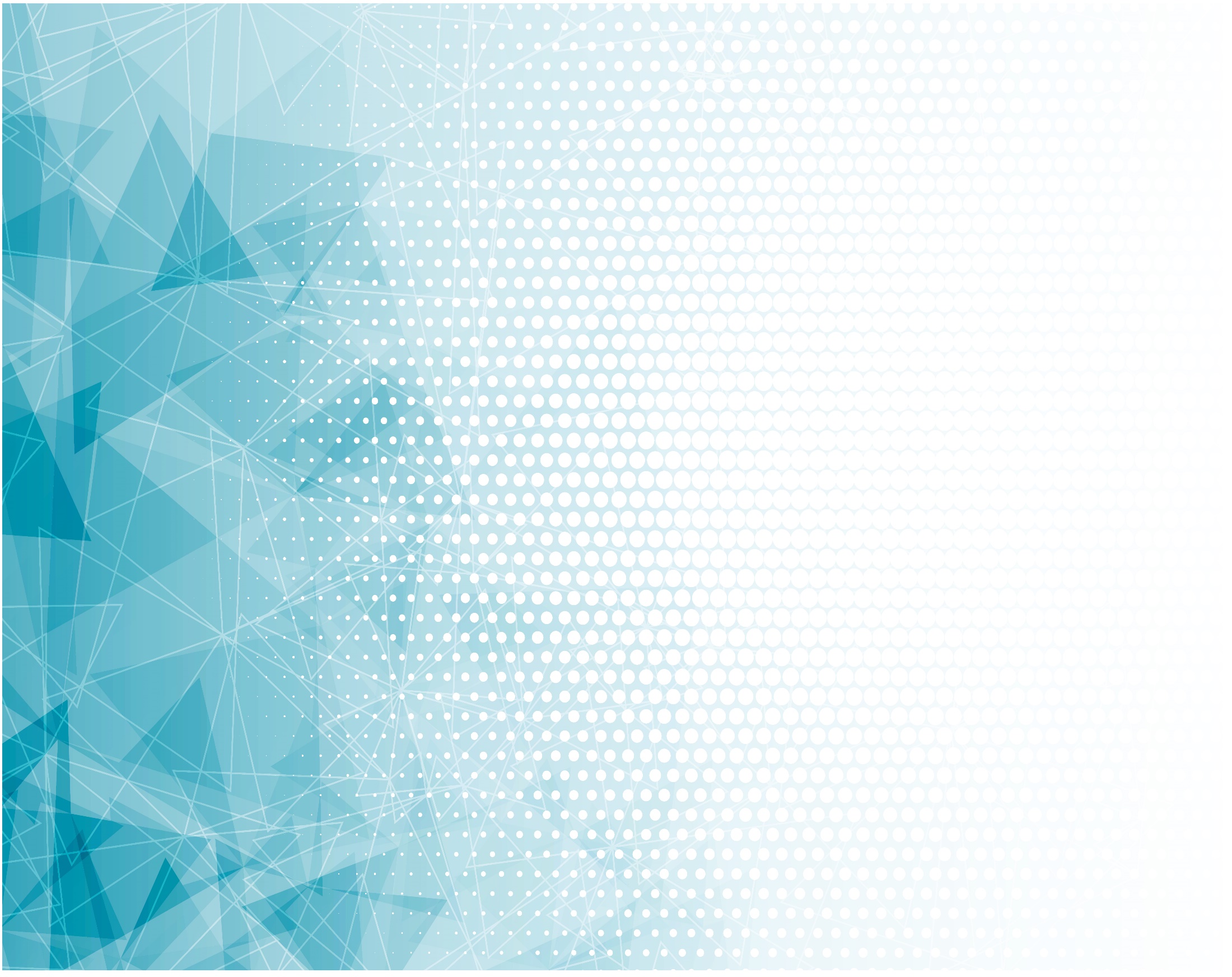 Дух слабый робеет, 
Теряется разум,
Когда среди ночи 
Гляжу в небеса.
Проникнуть не смеет 
Никто туда глазом,
Постигнуть нет мочи 
Твои чудеса!
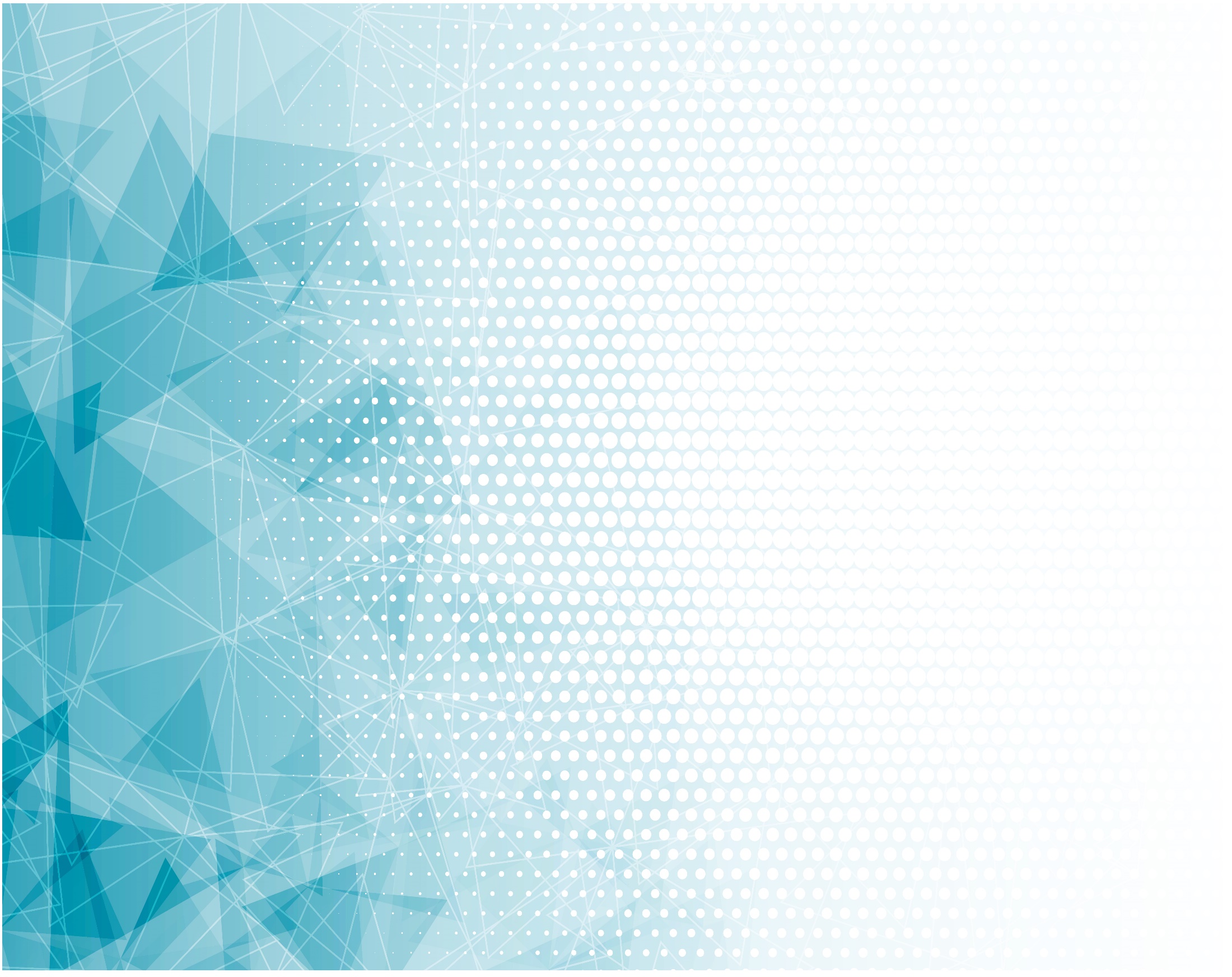 О сила без края, 
Где все не случайно,
Творимо, хранимо 
Тобой без труда!
О тайна святая! 
О вечная тайна: 
Бог – неутомимый, 
Творящий всегда!
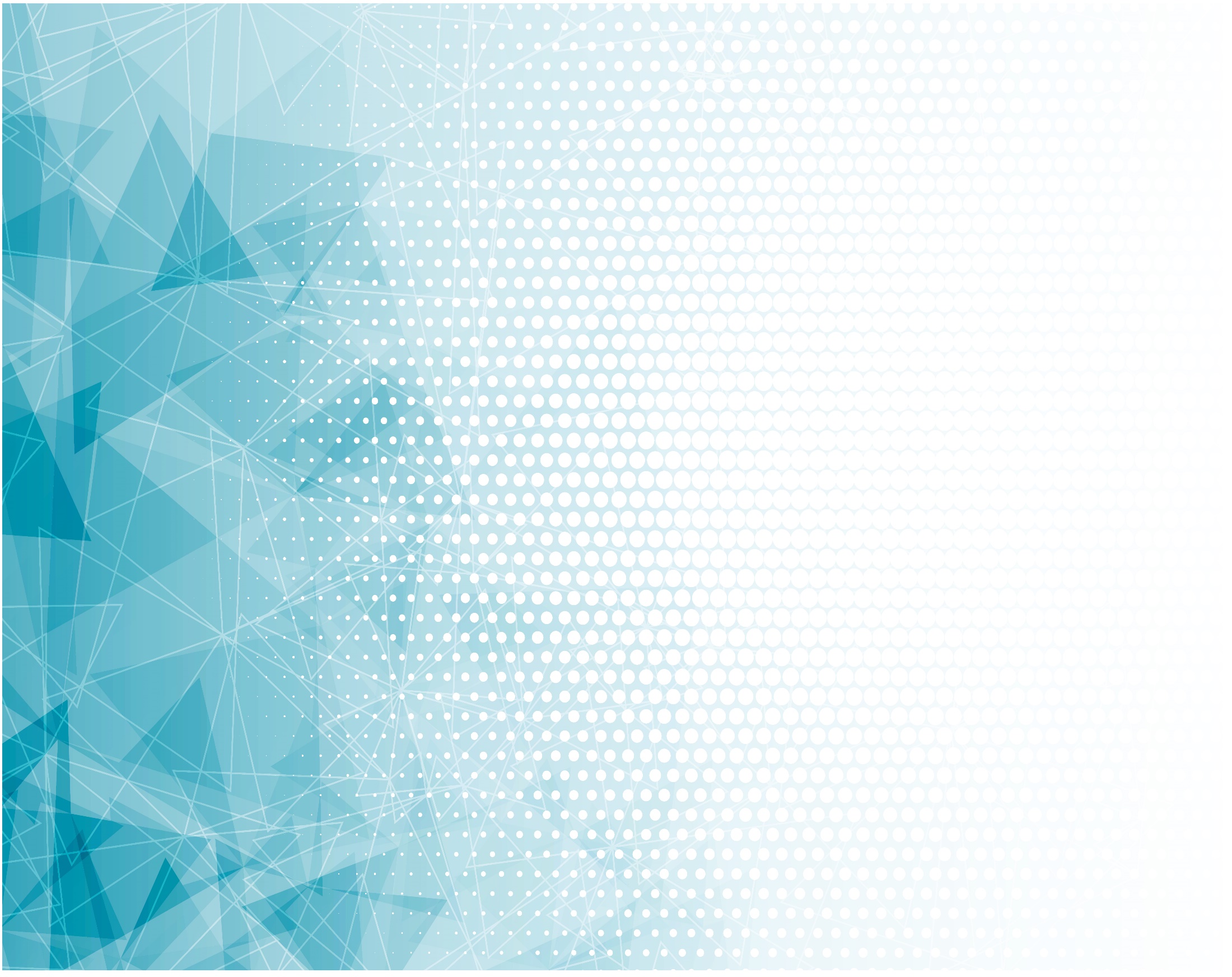 Миры, словно брызги, 
Как в вихре пылинки,
Рассеял в просторе 
Ты щедрой рукой.
Там каждый миг жизни 
Букашки, былинки
Наполнен хвалою 
И движим Тобой.
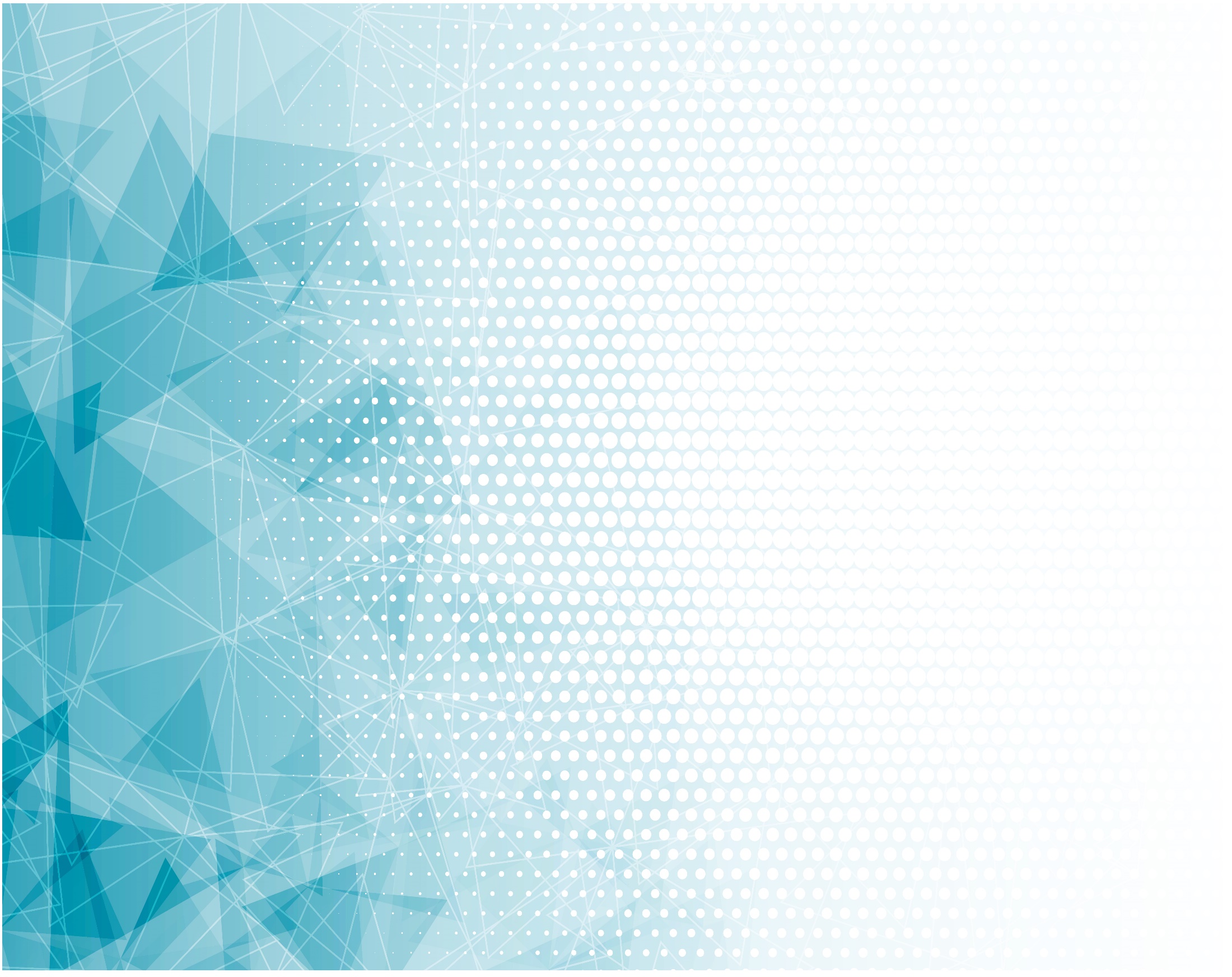 Величье начала 
Его мирозданья
Постичь невозможно! 
Никто бы не смог
Поднять покрывало на 
грани познанья.
Одно непреложно: 
Над всем  - вечный Бог!
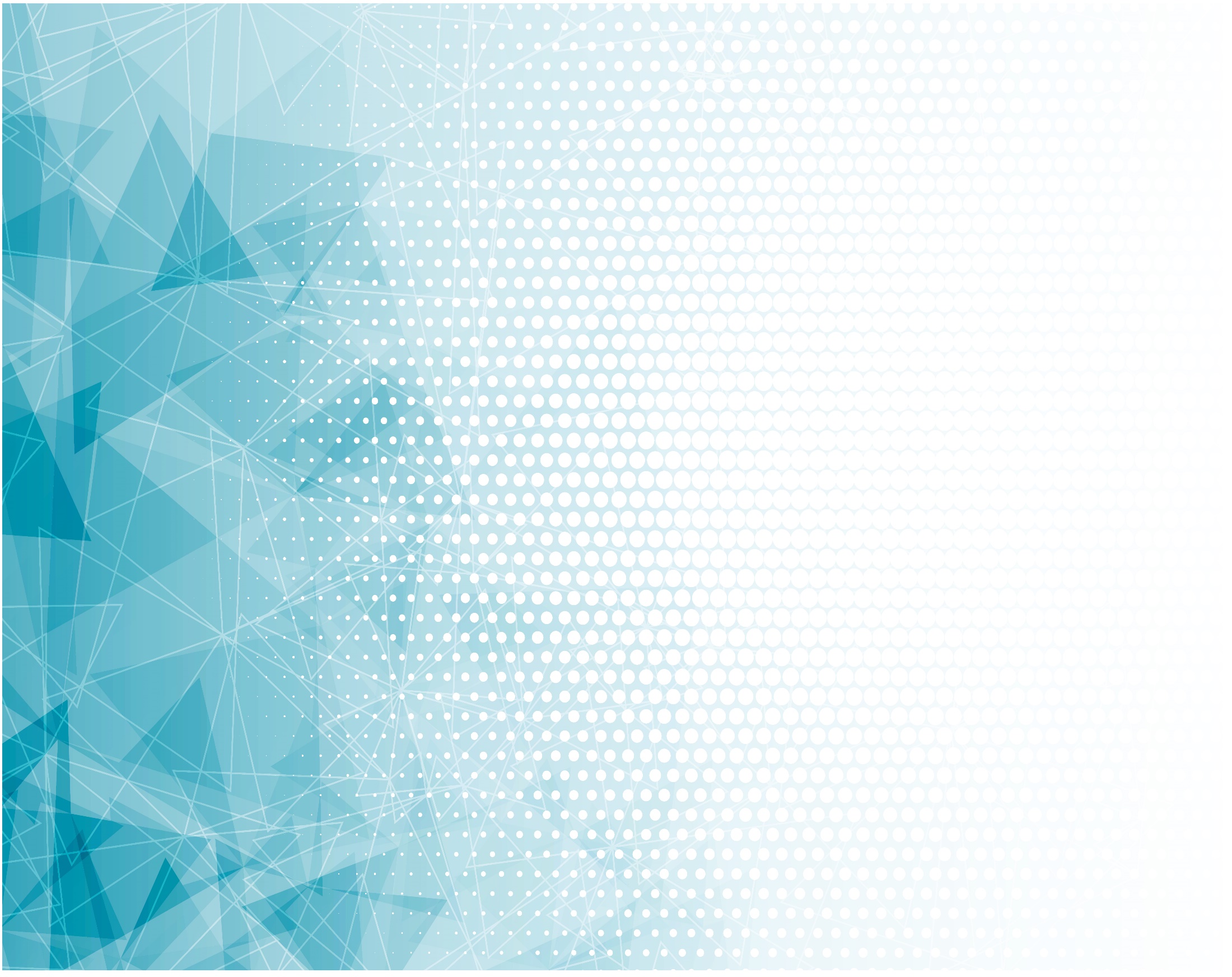 Хвала Тебе, вечный, 
Единый, всесильный,
Достойный хваленья
Премудрый Творец!
Бог добросердечный 
И любвеобильный, 
Прими прославленье, 
Благой наш Отец!